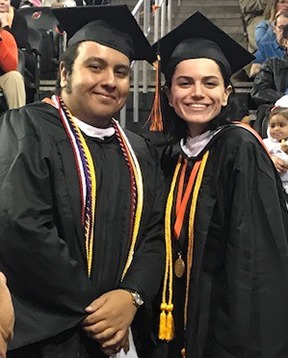 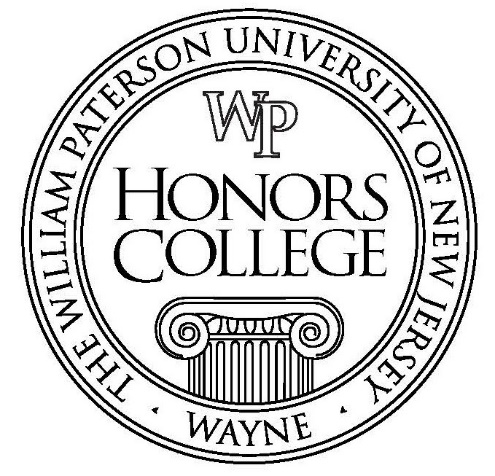 Getting Ready for Registration
February 2020
Barbara Andrew, Ph.D.
Dean of the Honors College
[Speaker Notes: The goal of this presentation is to prepare you for the registration process and to inform you of proper procedures and helpful hints.]
Before registering…
Make a list of requirements for your major, the UCC, and for Honors
Develop a schedule for next semester
Schedule an advisement appointment 
Request permits
See your advisor and get your alternate pin
[Speaker Notes: Before you can register for classes, there are a few things that you must take care of. We will go into further detail about each of these points later on in the presentation.]
1. Make a list of requirements
Major Requirements
What courses do you need for your MAJOR?
You can find the list of requirements for your major in the undergraduate catalog or in your degree evaluation
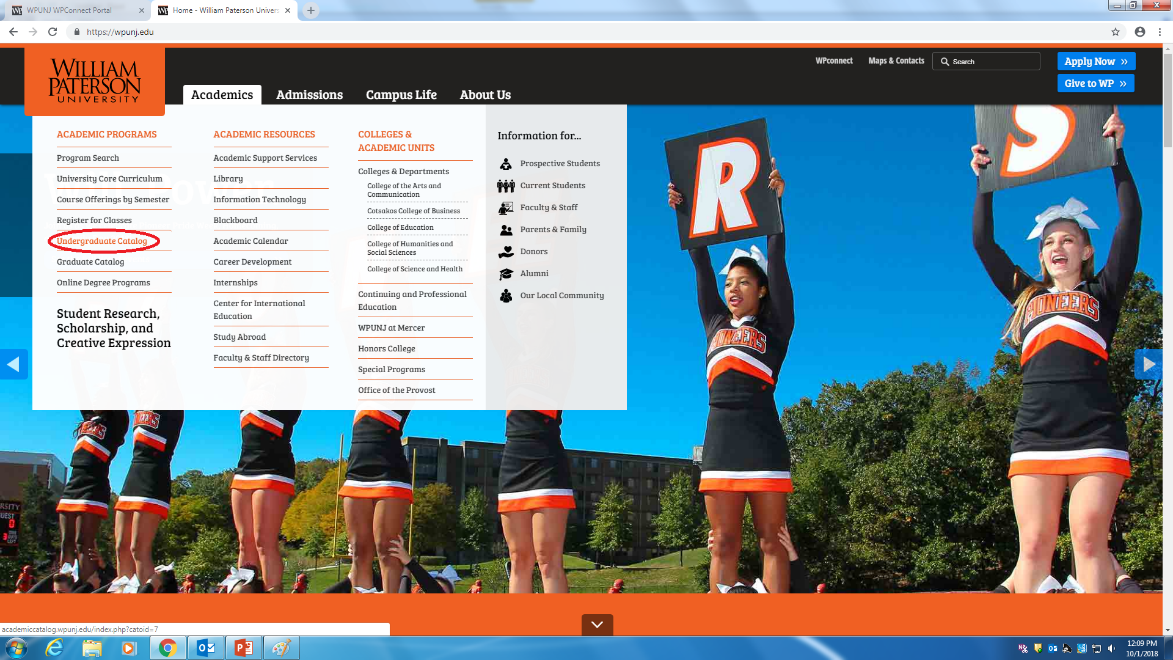 Degree Evaluation
If you have already declared a major, the best place to look for your requirements is your Degree Evaluation.
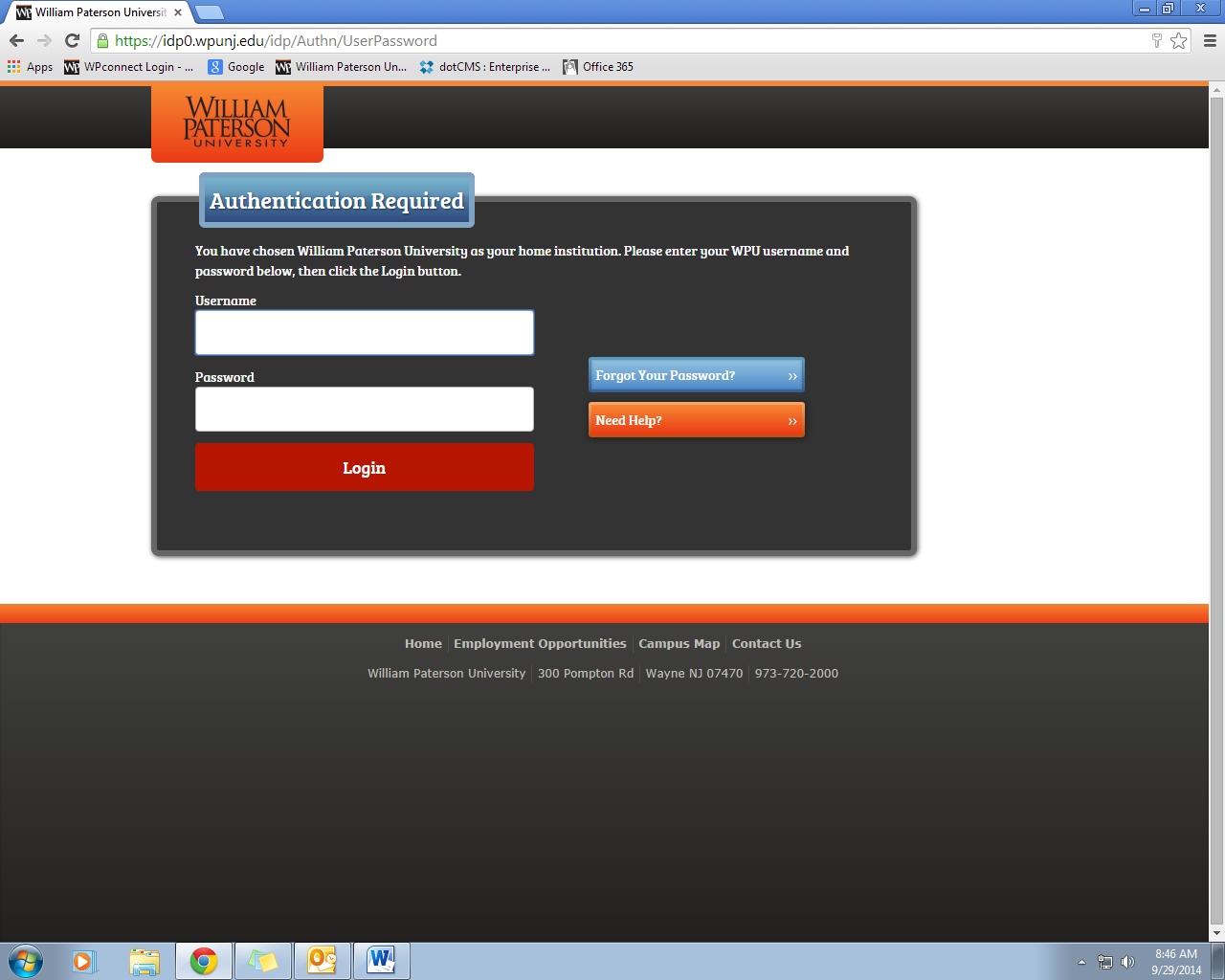 Open “Students” Tab
[Speaker Notes: After signing in, make sure to select the “Students” tab at the top of the page.]
What courses do you need? Degree Evaluation
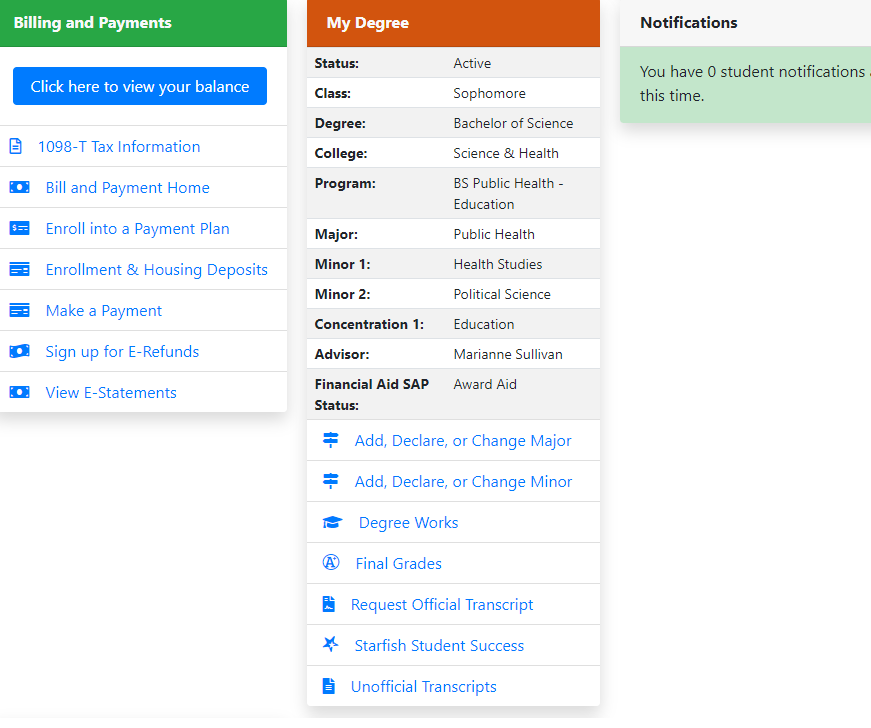 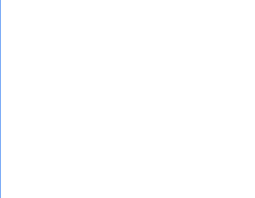 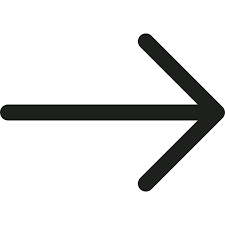 Your Degree Evaluation
Your Degree Evaluation
Major Requirements
Now you should have a list
1. Your Major requirements
2. Your UCC requirements 
– even if you are undeclared, your degree evaluation lists your UCC requirements.
A minimum of one Honors Course
So, now you have:A list of courses for next semester
UCC 2c - ENG 1500 (honors)
UCC 3a - PHIL 1120 (honors)
UCC 3c - ECON 2020 (honors)
UCC 3e - MATH 1170
World languages FR 1100

Check the prerequisites for your courses
You must have 12-19 credits
Honors recommends 15-18 credits
8 Semester (4 Year Plan)
Honors Tracks
Go to the Honors webpage at www.wpunj.edu
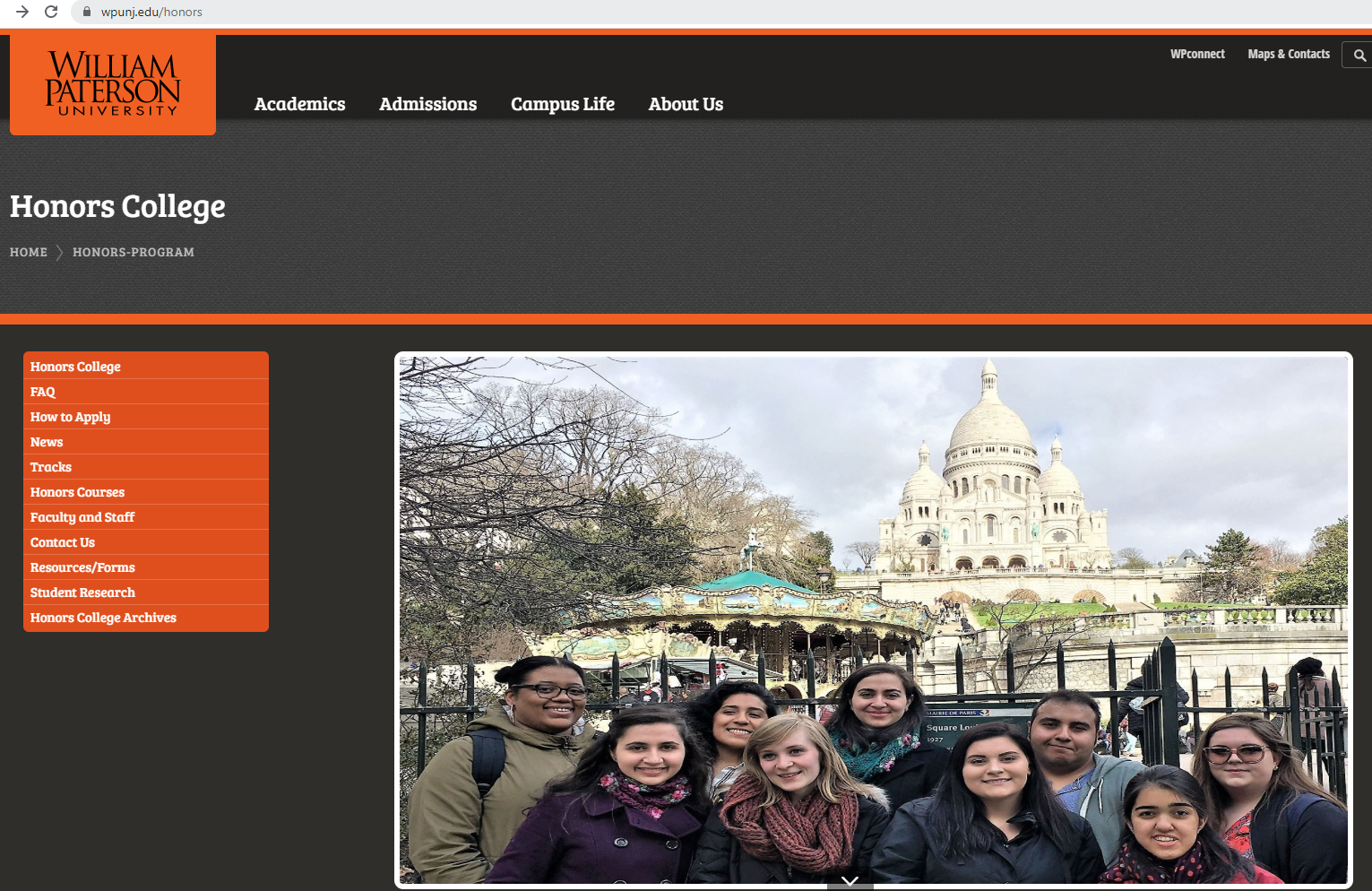 8 Semester Plan –due at the next EO meeting
8 Semester Plan
Fill in the courses you have completed and are taking now. Include any credits you had before starting.
Add the courses required for your major. Make sure to note any pre-requisites. Some departments have a four-year plan on their website.
Add any UCC requirements you’ve not yet completed. Check your degree evaluation to make sure you have listed them all.
8 Semester Plan
4. Add your Honors courses. You need at least one Honors course in each future semester. Note that your Honors track courses count toward this requirement. Some track courses may have pre-requisites.
5. You need at least 12 credits a semester to be full-time. You need 15 credits a semester to graduate in four years. You need a minimum of 120 credits and to have completed all requirements in order to graduate.
2. Make a schedule
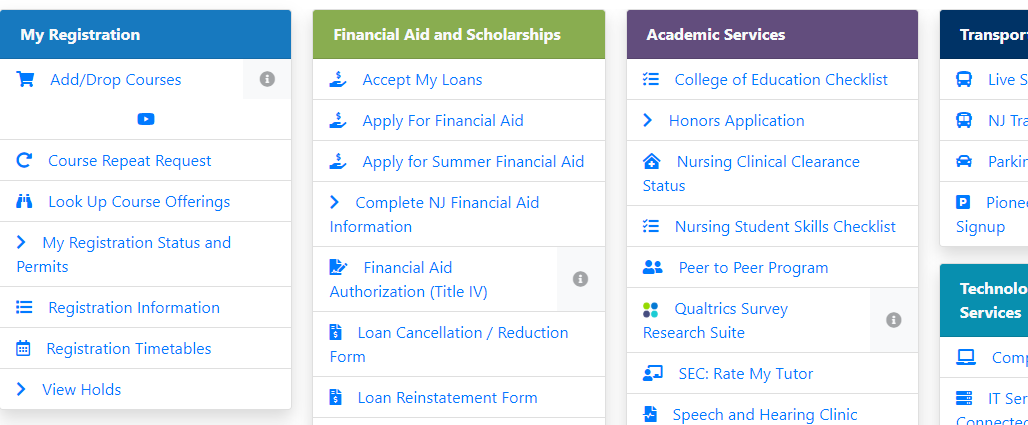 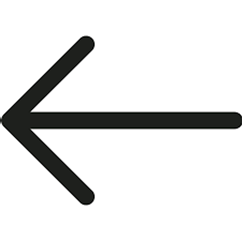 [Speaker Notes: The benefit of priority registration is that you can design you own schedule, and that you will most likely get the section of the course that you desire.
Honors sections of UCC courses are posted on the Honors Curriculum webpage.]
Select Term Date
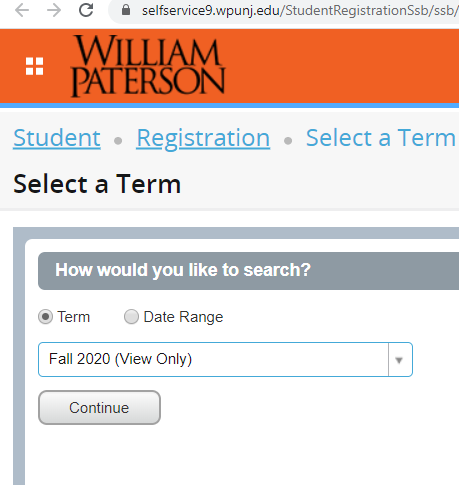 [Speaker Notes: Be sure to select the correct semester.]
Select Subject and Course Search
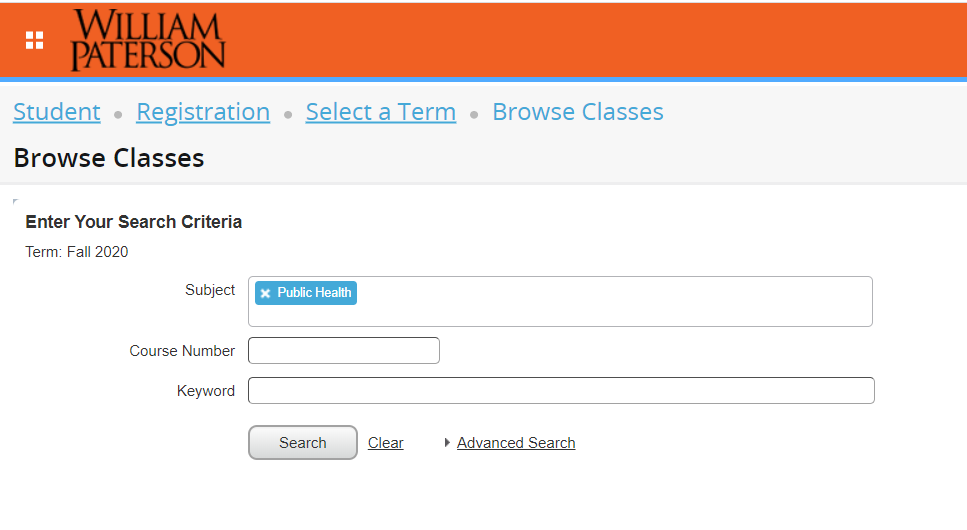 Select the course and click on View Sections
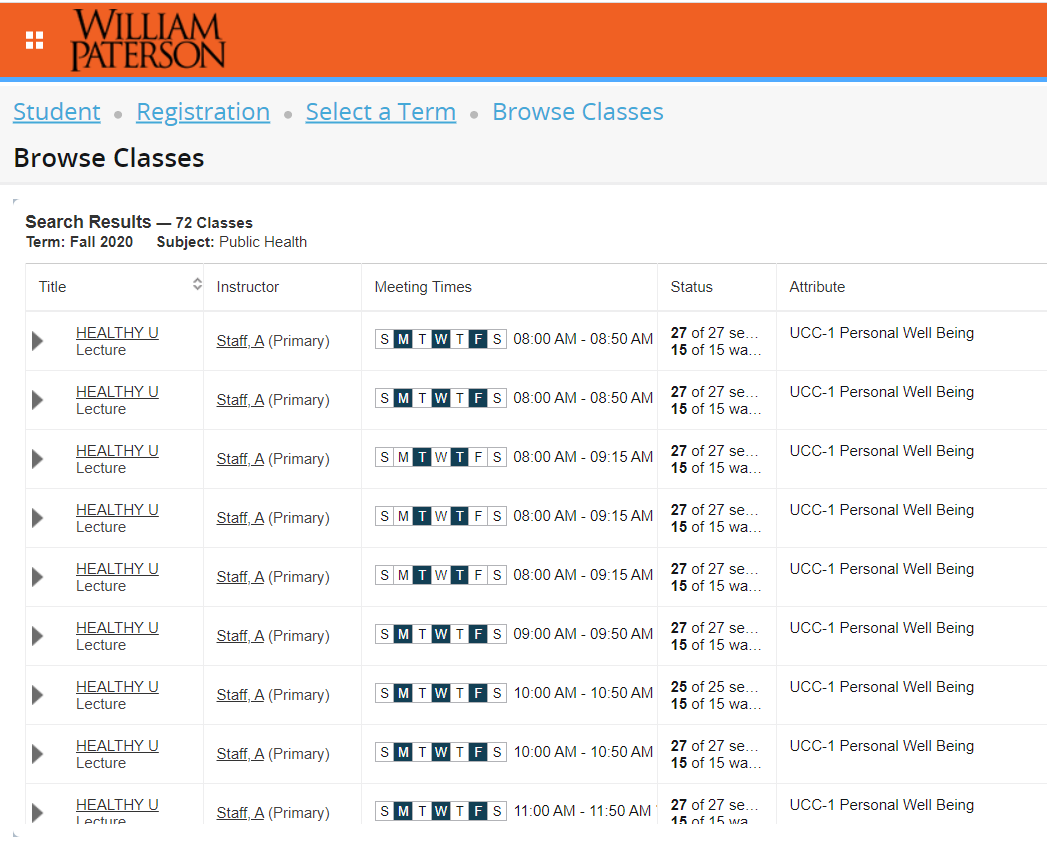 Find a section that works
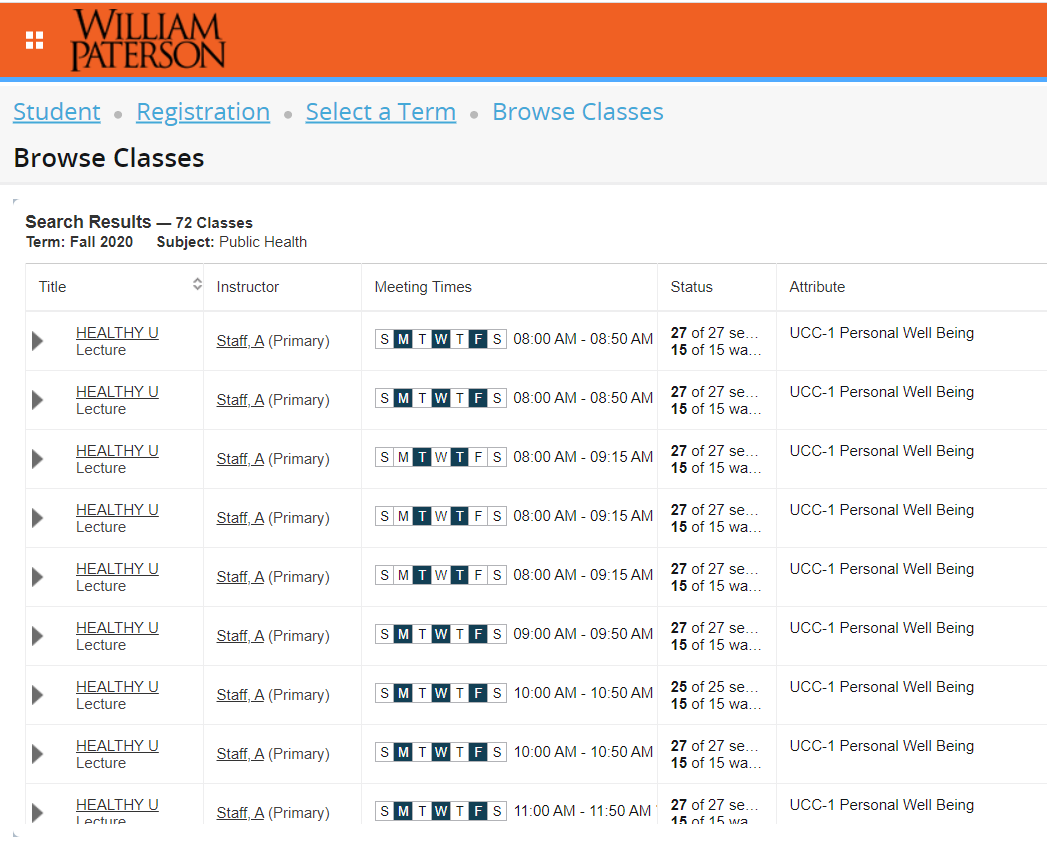 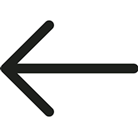 Select a Course
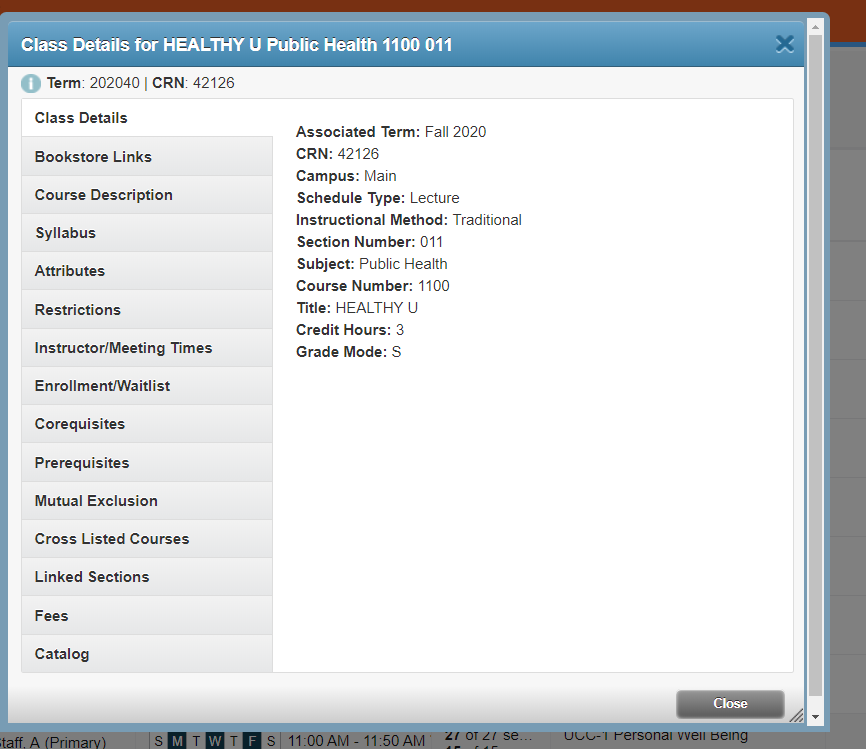 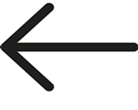 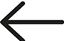 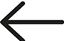 [Speaker Notes: To register, you will only need the CRN #. 
If you need to request a permit, you will also need the course name, number, and section.]
Work out a schedule and get CRNs
Or use an app
Coursicle
Office.com/templates
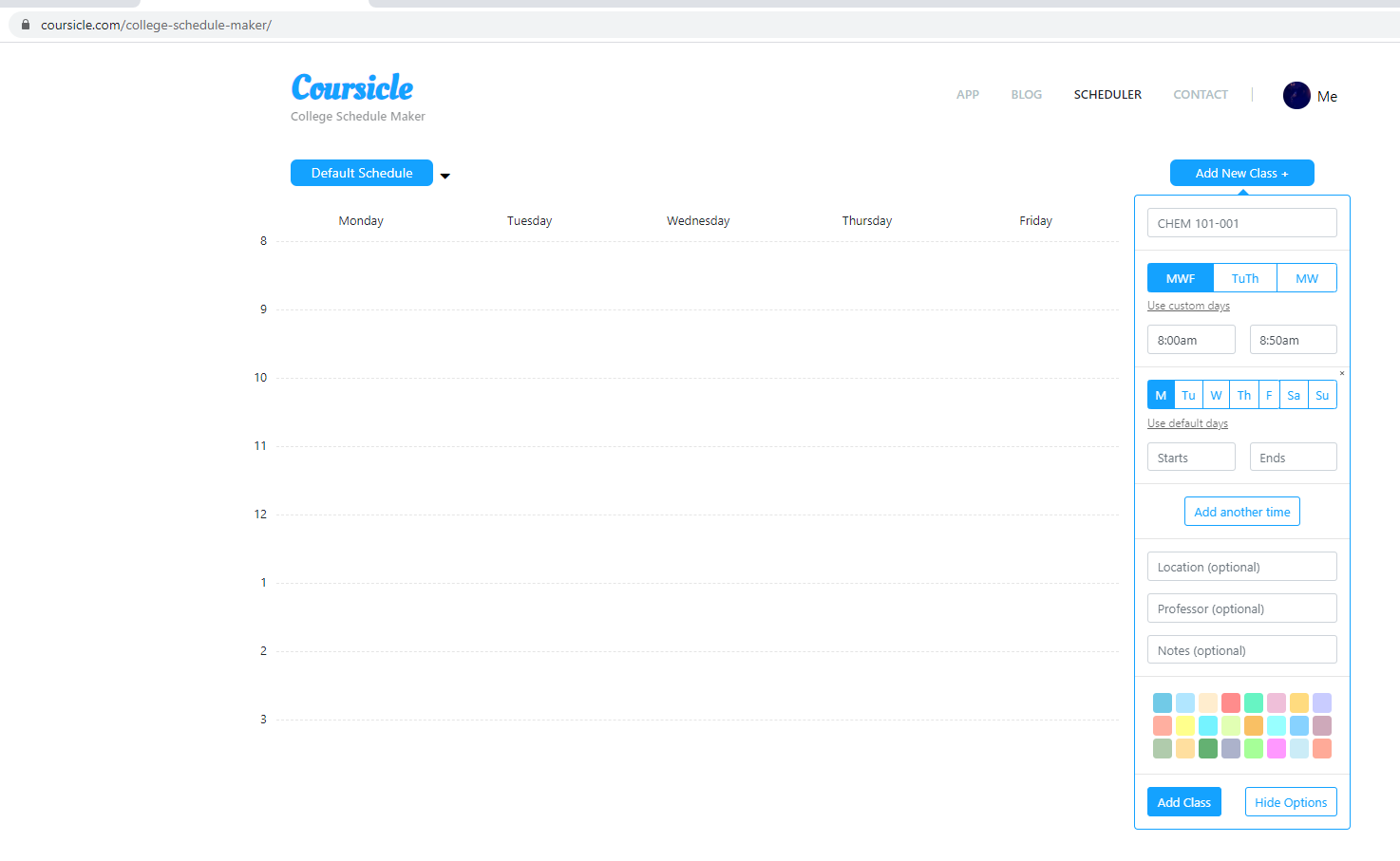 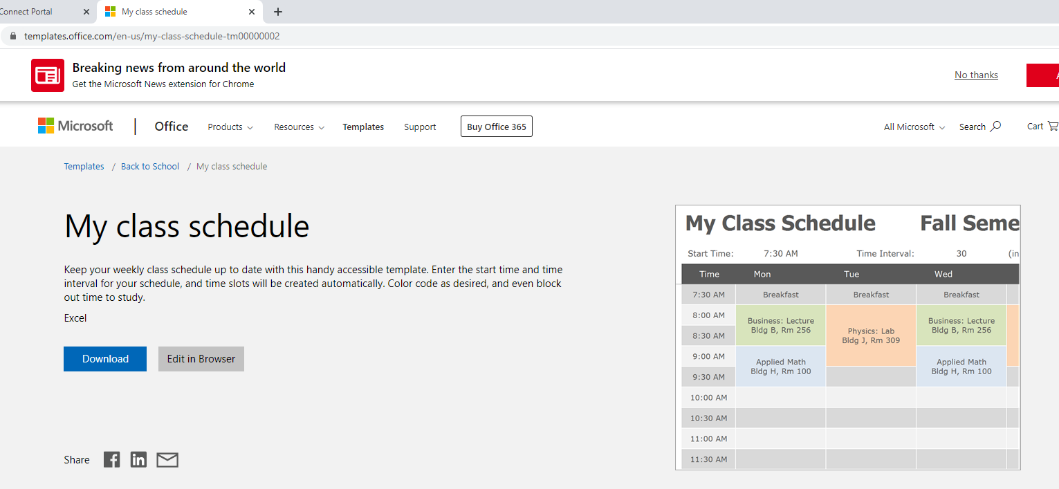 3. Make an advising appointment
April 6 is priority registration
Before you see your advisor
Get a list of courses together. The courses are for your major, the UCC and one Honors course.
Look up the courses and make a schedule for yourself. Copy down the course subject and number and the CRN.
Make a list of questions for your advisor.
Permit needed? Email the department!
Permits for Honors courses should go to Honors@wpunj.edu
All other permits go to the Department Chair or the Department Secretary of the course you need the permit for…Biology permits go to the Biology Department Chair, Dr. David Slaymaker, for example.
4. Request Permits
Request permits for Honors, Education, and Upper level courses (verify with your advisor/department)
Include the following information in all permit request emails:
Your Name 
Your Student I.D. Number (855)
Course Title (Calculus II)
Course Number and Section (1610-02)
Course CRN Number (10300)
[Speaker Notes: Some courses require a permit in order for you to register.
It is not a “physical” permit, but rather special permission that is granted online.
Be as specific as possible when requesting a permit to ensure that you get the class and section that you want.]
Email Etiquette
5. Go to your advisor with
How to check for holds…
Student * Registration * Select Term * Prepare
The freshman hold will be lifted a few days before priority registration.
Other holds are a problem
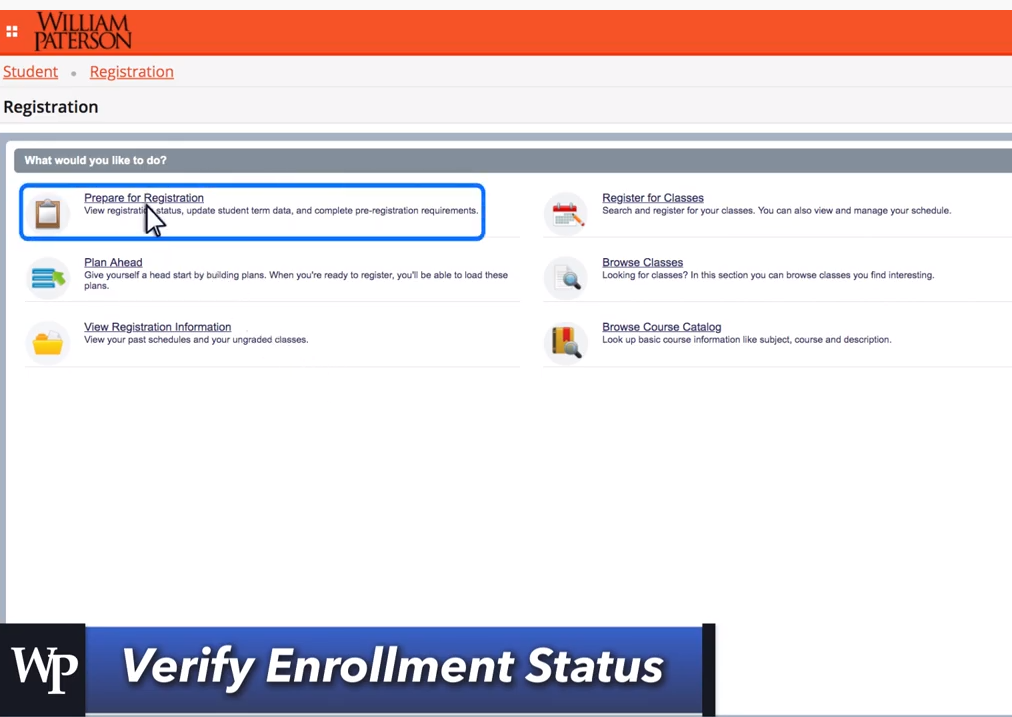 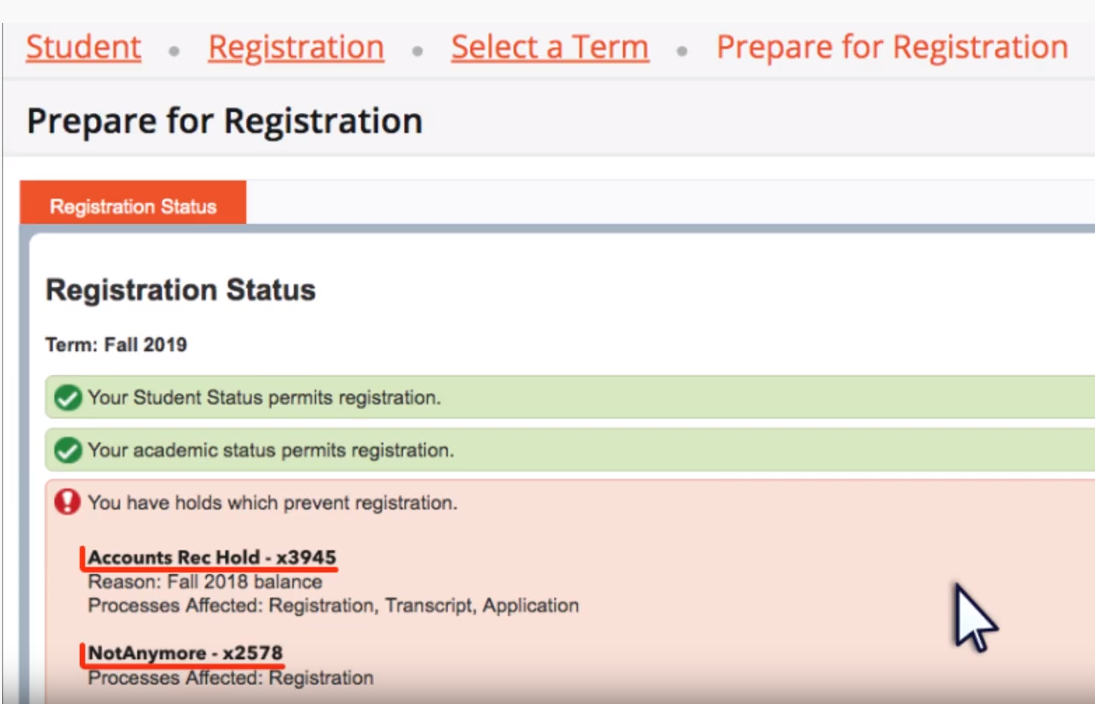 When Registering You Can: Search for Classes
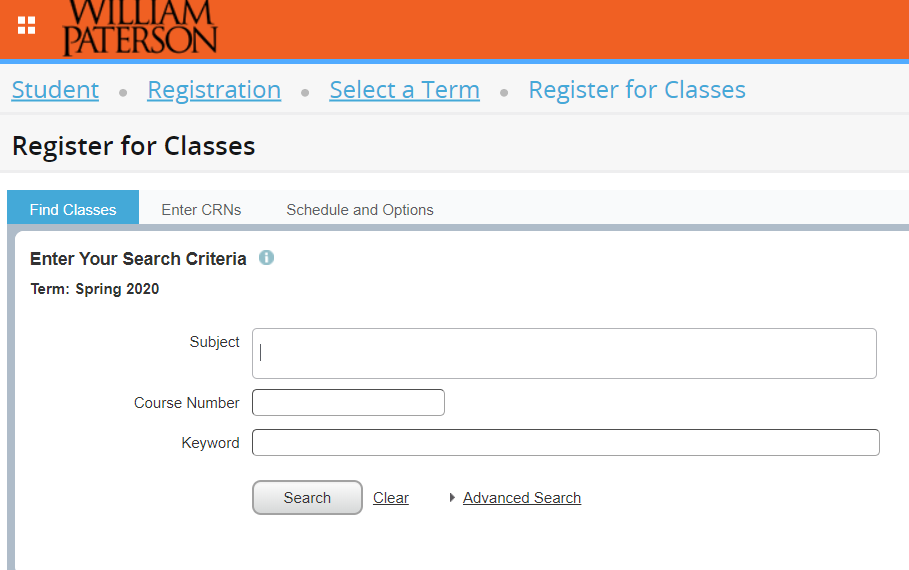 OR: Enter CRNS
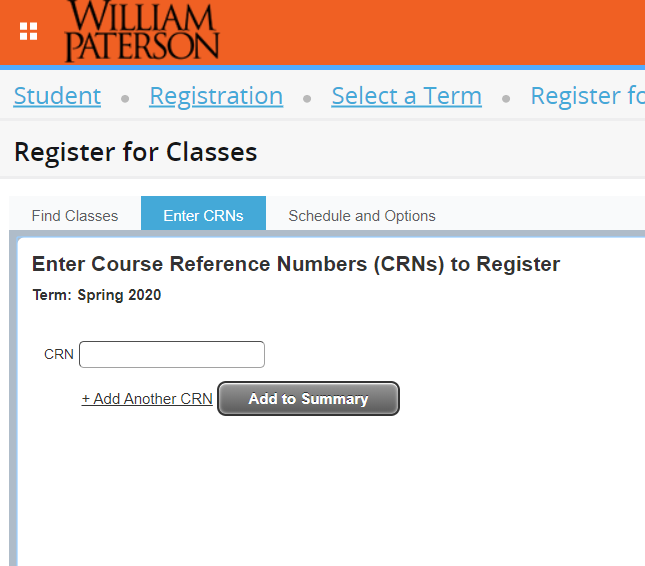 Video to remind you how to register
There is a video on WPConnect right under the add/drop button that shows how to register.
Registration video
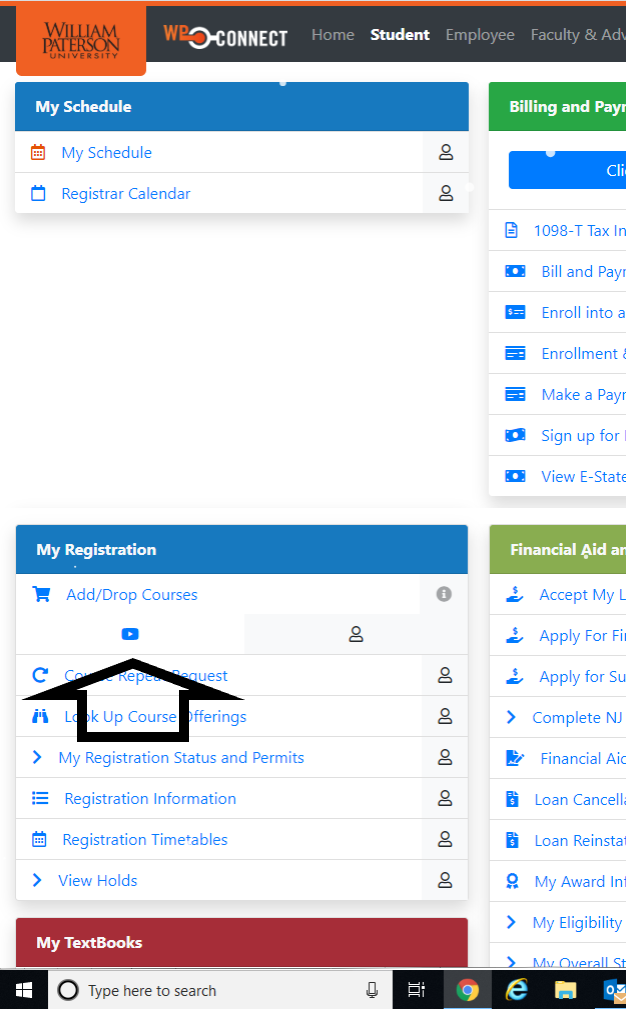 You are responsible for your degree completion
Your advisor can only advise.  You register for your courses.  You make decisions about your best path to graduation.  
It’s your responsibility to know what courses you need to complete your degree.
Need help?
Come to the Honors office
Spring Requirements
Attend March extended orientation meeting and hand in completed 8 semester plan
See your advisor
Attend at least 3 presentations during Honors Week (April 21-27)

Optional additional meeting with Dr.  Andrew about CliftonStrengths